Alüvyal alanlarda jeoarkeoloji çalışmaları
11. hafta
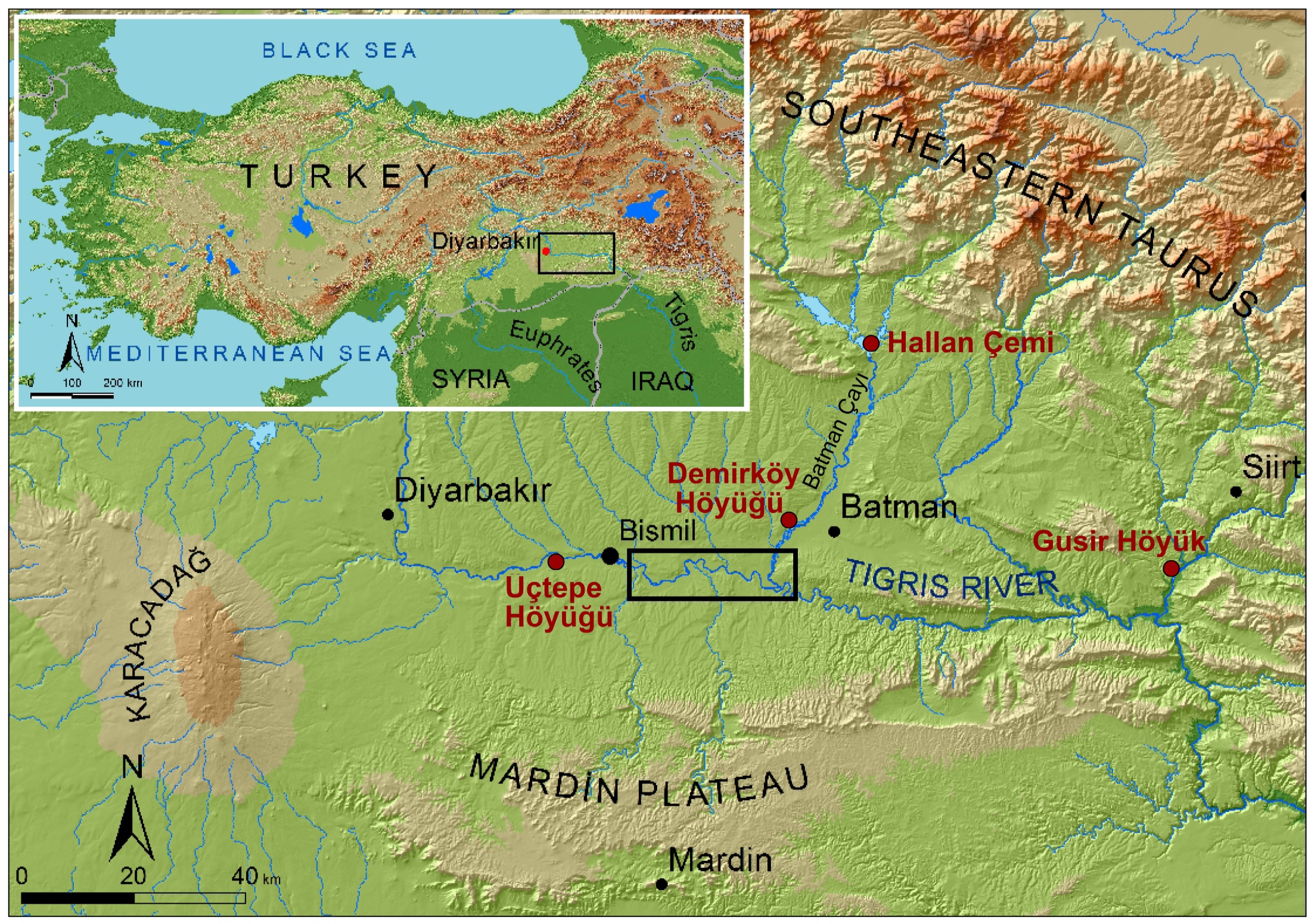 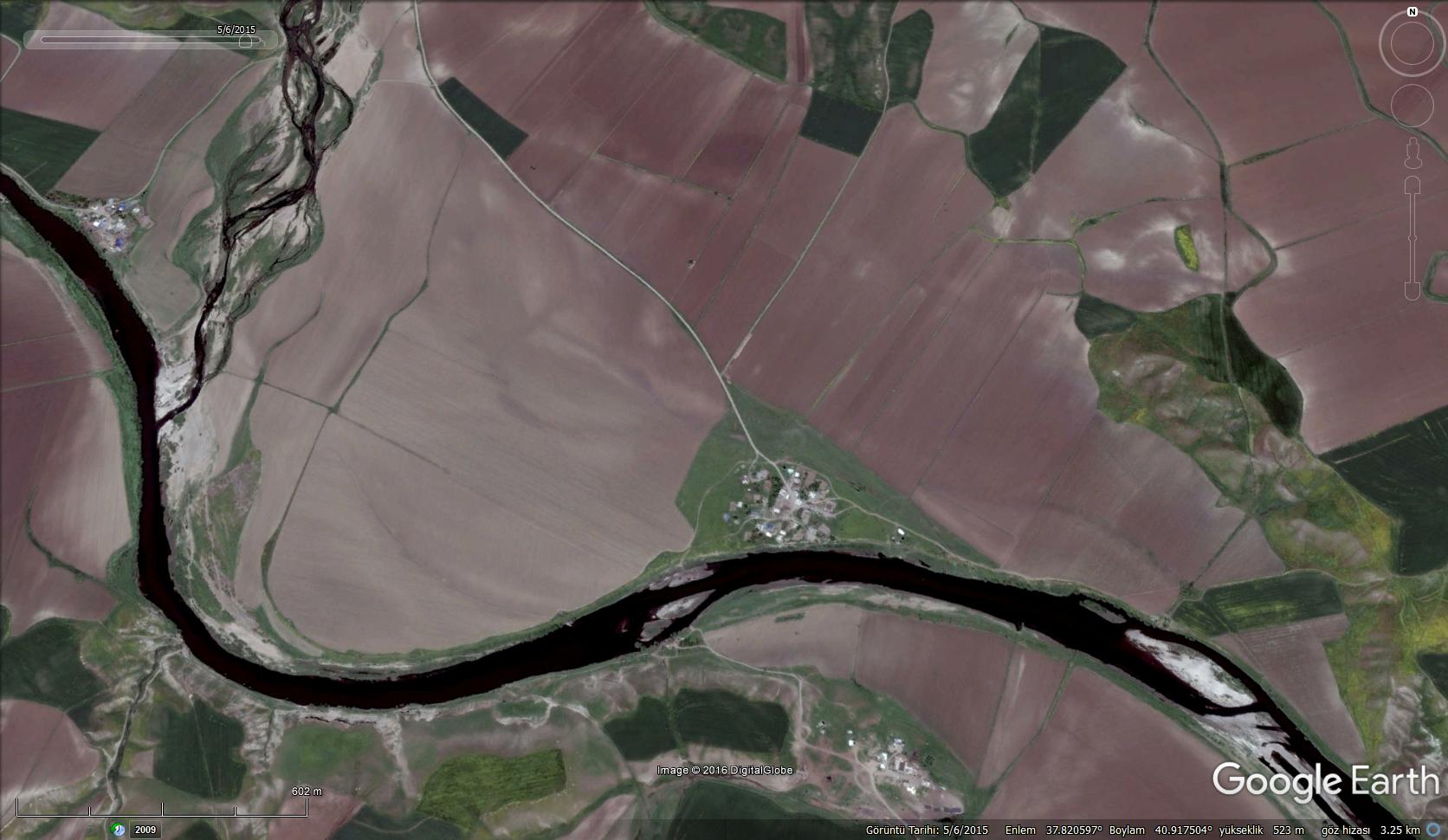 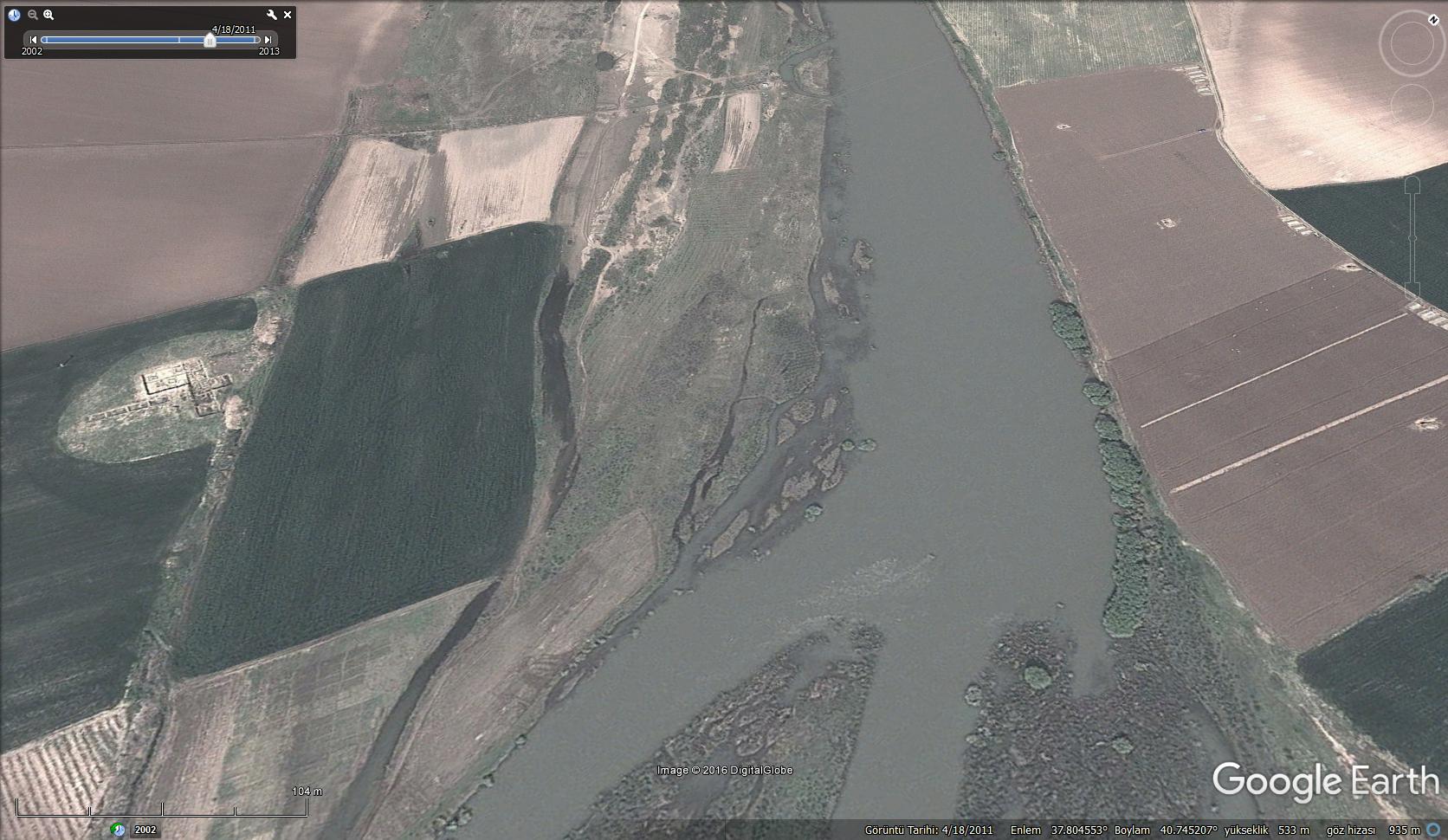 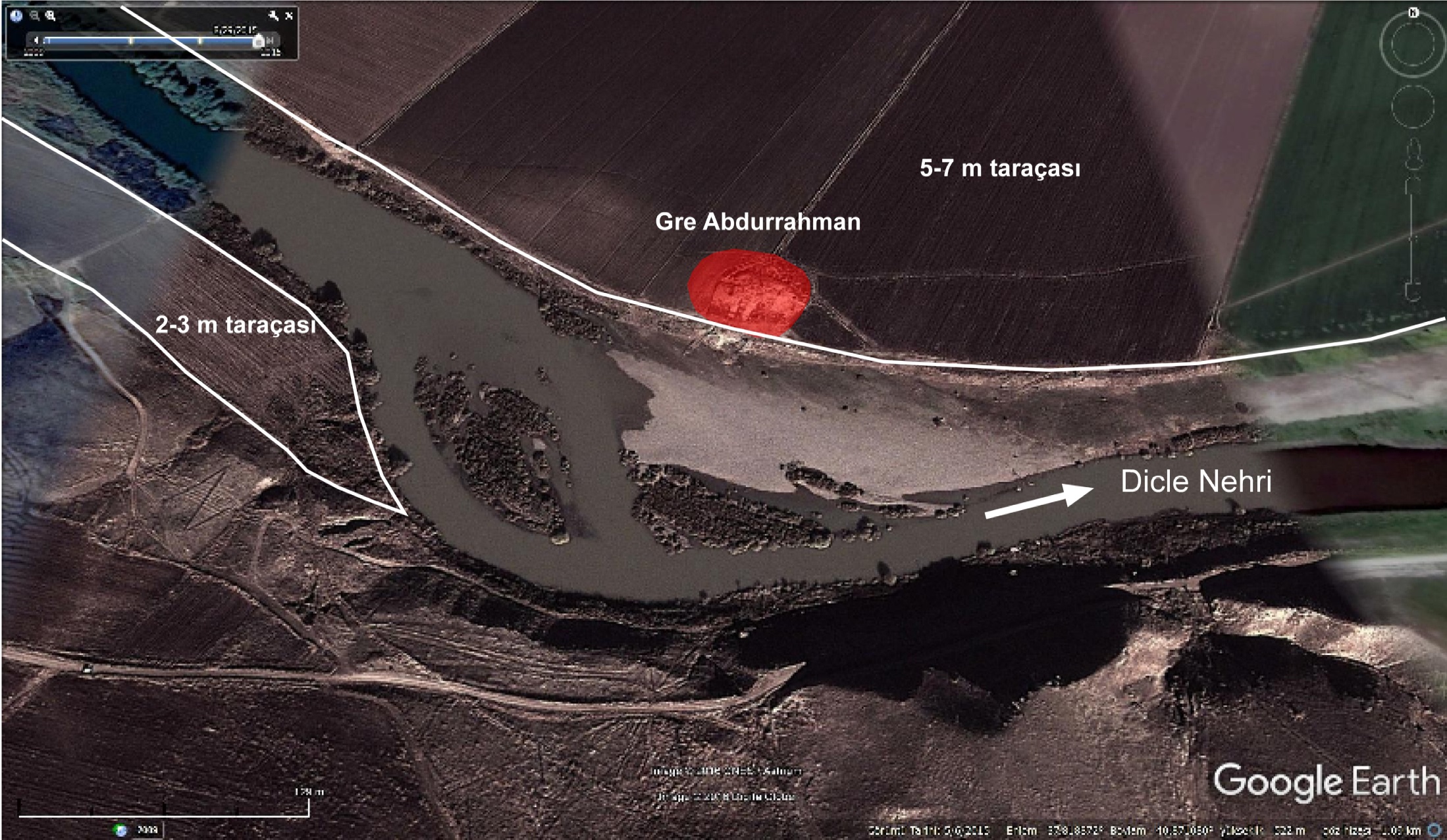